June 2, 2015
Continuous Time Control of Tandem Production Lines
Continuous Time Control of Tandem Production Lines
Mehmet Murat Fadıloğlu
Özge Büyükdağlı

Yaşar University, Izmir
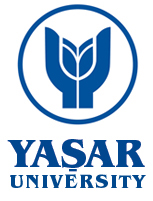 1
Content
June 2, 2015
Introduction
Literature
The Models
Basic Model
Model with Breakdowns
Numerical Experiments
Continuous Time Control of Tandem Production Lines
2
Introduction
June 2, 2015
We consider the problem of production control and stock rationing in a make-to-stock production system with several customer classes that generate independent Poisson demands.
We model the make-to-stock production system with
A tandem production line with a finished goods buffer at the end
Workstations with exponential production times and intermediate buffers

At decision epochs, we make
the stock allocation decision for the finished goods and
Production decision (continue or stop) at each workstation.
Continuous Time Control of Tandem Production Lines
3
Introduction
June 2, 2015
A continuous-time Markov control problem

Via uniformization technique, the problem is transformed into a discrete-time dynamic program. 

We would like to
characterize the best production/inventory policies 
compare them with simpler/applicable policies

We also consider a variation of the basic model which incorporates breakdowns and repairs at the stations.
Continuous Time Control of Tandem Production Lines
4
Literature
June 2, 2015
Veatch and Wein (1994) : first application of the optimal control paradigm to investigate production and inventory control in tandem lines. 
Theoretical properties of the two station problem and some numerical examples on the performance of the various pull mechanisms
Karaesmen and Dallery (2000) : performance evaluation of available pull mechanisms via mainly an experimental study.
Close in spirit to our study
No rationing
Backordering environment (we use lost sales)
We aim to consider a wider class of models (breakdowns, etc…)
We emphasize managerial insights
Continuous Time Control of Tandem Production Lines
5
June 2, 2015
Models
Basic Model
Model with Breakdowns
Continuous Time Control of Tandem Production Lines
6
Basic Model
June 2, 2015
A production/inventory system with two workstations, an intermediate buffer between the workstations and an exit buffer in which the finished goods are kept.
Another customer
demand
customer
demand
Demand Arrival
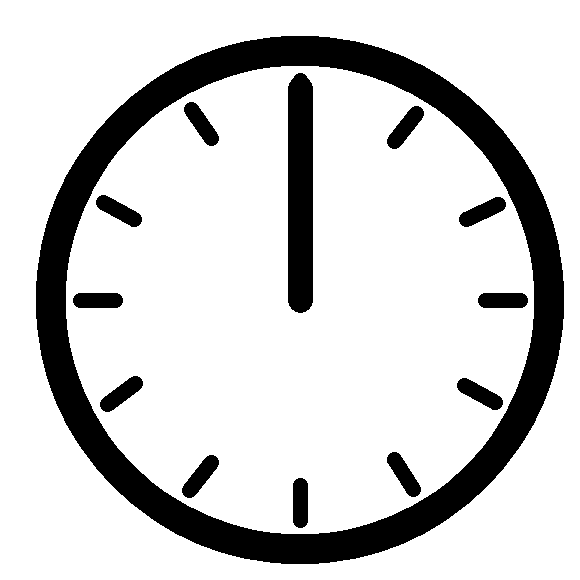 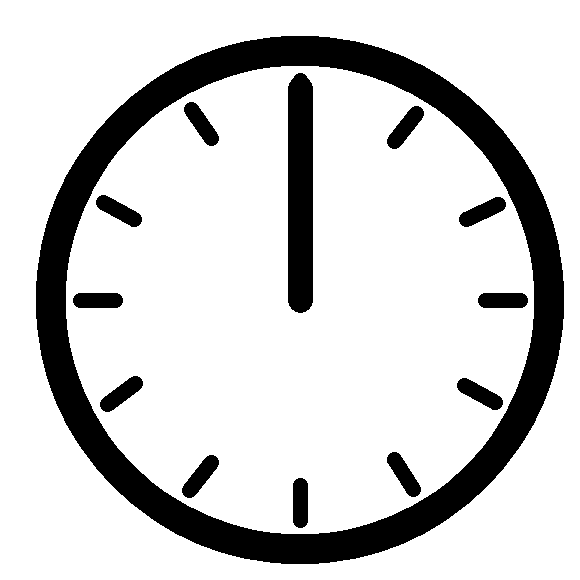 Continuous Time Control of Tandem Production Lines
infinite supply
Station 2
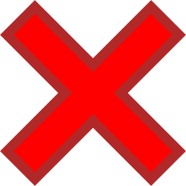 Station 1
7
Production at the first station
Production at the second station
Basic ModelState of the System
June 2, 2015
Continuous Time Control of Tandem Production Lines
Station 1
Station 2
FG
WIP
8
Basic ModelThe Events
June 2, 2015
Continuous Time Control of Tandem Production Lines
9
Basic Model
June 2, 2015
Station 1 
production decision
Station 2 
production decision
Rationing Decision
Holding Costs
Continuous Time Control of Tandem Production Lines
10
Basic Model
June 2, 2015
Either to satisfy an arriving demand
No finished goods,
lost sales inevitable
Or reject…
Continuous Time Control of Tandem Production Lines
11
Model with Breakdowns
June 2, 2015
customer
demand
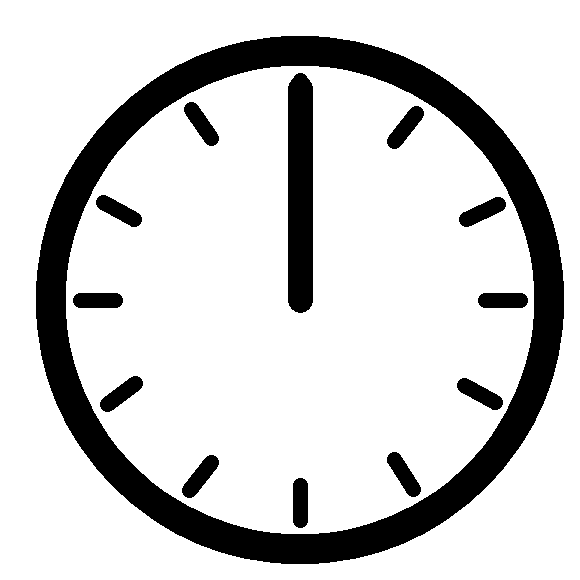 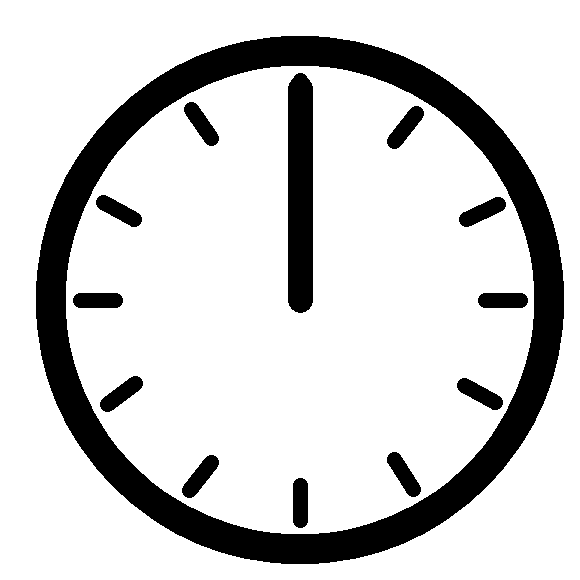 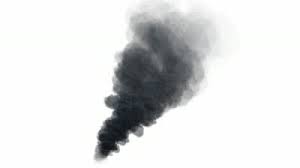 breakdown
breakdown
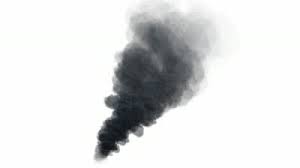 Continuous Time Control of Tandem Production Lines
infinite supply
Station 2
Station 1
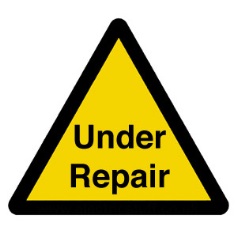 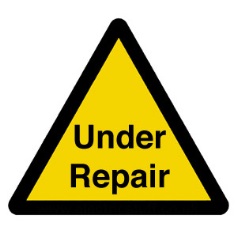 12
Model with Breakdowns State of the System
June 2, 2015
Continuous Time Control of Tandem Production Lines
13
Model with Breakdowns The Events
June 2, 2015
Continuous Time Control of Tandem Production Lines
14
Model with Breakdowns The Events
June 2, 2015
Continuous Time Control of Tandem Production Lines
15
Model with Breakdowns
June 2, 2015
Production decisions can be made
Breakdowns arrive
No repair occurs (self transition)
Rationing decision for a demand arrival
Holding Costs
Continuous Time Control of Tandem Production Lines
16
The Model with Breakdowns
June 2, 2015
Breakdowns still arrive for the up station (2),
Repair occurs for down station (1)
No production decision can be made for down station (1)
Continuous Time Control of Tandem Production Lines
17
The Model with Breakdowns
June 2, 2015
Continuous Time Control of Tandem Production Lines
Similarly…
18
The Model with Breakdowns
June 2, 2015
Only breakdowns may occur in this case
Continuous Time Control of Tandem Production Lines
19
Not much to decide…
Numerical Experiments
June 2, 2015
Optimal policies are obtained via a value iteration algorithm implemented on MATLAB. 

We use the average cost criterion that is independent of the initial state.  

This also allows us using steady-state analysis for evaluating other policies as well as the optimal policy. 

Policy parameters for other policies are optimized via an exhaustive search over a reasonable subset of the parameter space.
Continuous Time Control of Tandem Production Lines
20
Numerical Experiments
June 2, 2015
One-Step Transition Matrix
Optimal Production Policy
Optimal Rationing Policy
Avg. Cost
Value Iteration
Steady State Analysis
Setting
Continuous Time Control of Tandem Production Lines
Production Policy
(CONWIP, Kanban etc. )
Rationing Policy
(Static, FCFS, etc. )
Avg. FG
Avg. WIP
Lost Sales Rate
Avg. Cost
21
Optimal Policy Parameters
Numerical ExperimentsBasic Model with No Rationing
June 2, 2015
Produce only at
station 1
Produce only at
station 2
Produce at both
stations
Busy Set 
of 
Station 1
Continuous Time Control of Tandem Production Lines
However 
most of 
the states 
are 
transient
Busy Set 
of 
Station 2
S1
S2
FG
WIP
22
Optimal production decisions for both stations
Numerical ExperimentsBasic Model with No Rationing
June 2, 2015
End of
production
at S1
Satisfied 
demand
End of 
production 
at S2
Continuous Time Control of Tandem Production Lines
S1
S2
FG
WIP
23
Optimal production decisions for both stations
Numerical ExperimentsBasic Model with No Rationing
June 2, 2015
Continuous Time Control of Tandem Production Lines
24
Numerical ExperimentsBasic Model with No Rationing
June 2, 2015
Continuous Time Control of Tandem Production Lines
S1
S2
FG
WIP
25
Numerical ExperimentsEffects of holding cost changes
June 2, 2015
Continuous Time Control of Tandem Production Lines
26
Numerical ExperimentsEffects of the holding cost changes
June 2, 2015
Continuous Time Control of Tandem Production Lines
27
Numerical ExperimentsEffects of the holding cost changes
June 2, 2015
Continuous Time Control of Tandem Production Lines
FG inventory holding cost affects the total cost more than WIP does.
28
Numerical ExperimentsEffects of the production rate changes
June 2, 2015
Continuous Time Control of Tandem Production Lines
29
Numerical ExperimentsEffects of the production rate changes
June 2, 2015
Continuous Time Control of Tandem Production Lines
30
Numerical ExperimentsEffects of the production rate changes
June 2, 2015
Continuous Time Control of Tandem Production Lines
The system is more sensitive to the rate of S1
This is the opposite of what is observed with holding costs
31
Numerical ExperimentsEffects of the customer arrival rate
June 2, 2015
Continuous Time Control of Tandem Production Lines
32
Numerical ExperimentsEffects of the lost sales cost
June 2, 2015
Continuous Time Control of Tandem Production Lines
As the value of a customer increases, 
we observe less lost sales
in order to achieve this, both inventories increases
33
Numerical ExperimentsBasic Model with 2 Customer Classes
June 2, 2015
Continuous Time Control of Tandem Production Lines
S1
S2
FG
WIP
34
Numerical ExperimentsBasic Model with 2 Customer Classes
June 2, 2015
The result of applying four production policies along with the static rationing (IL) policies
Continuous Time Control of Tandem Production Lines
CONWIP and Kanban policies are the same here
CONWIP and Kanban are considerably better compared to Fixed Buffer
They increase the inventory levels compared to the optimal
35
Numerical ExperimentsModel with Breakdowns (no rationing)
June 2, 2015
Continuous Time Control of Tandem Production Lines
S1
S2
FG
WIP
36
Numerical ExperimentsModel with Breakdowns (no rationing)
June 2, 2015
Continuous Time Control of Tandem Production Lines
S1
S2
FG
WIP
37
As the other station breaksdown, the operating one starts to produce less.
Future Works
June 2, 2015
Longer tandem lines (5 stations) in order to investigate the buffer allocation problem from an optimal control perspective

Adaptation to throughput maximization perspective (push) instead of demand satisfaction perspective (pull)

Theoretical characterization of policies
Continuous Time Control of Tandem Production Lines
38